EJECUCIÓN FÍSICA
 Y 
FINANCIERA
    ENERO  A  MARZO
2021
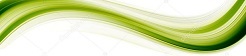 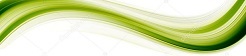 1
Existencias diarias, promedio mensual del manejo de alimentos en bodegas  del INDECA  Año 2021
2
Tm= Toneladas métricas
Ministerio de Agricultura, Ganadería y Alimentación Existencia de  producto alimentario al 31 de marzo de 2021
Tm= toneladas métricas
3
Ministerio de Desarrollo SocialExistencia de  producto alimentario al 31 de marzo de 2021
Tm= toneladas métricas
4
Programa Mundial de AlimentosExistencia de  producto alimentario al 31 de marzo de 2021
Tm= toneladas métricas
5
Ministerio de Agricultura, Ganadería y Alimentación Recepción de alimentos enero  a marzo 2021
Tm= toneladas métricas
6
Programa Mundial de AlimentosRecepción de alimentos enero a  marzo 2021
Tm= toneladas métricas
7
Ministerio de Agricultura, Ganadería y Alimentación Despacho de alimentos  enero a marzo  2021
Tm= toneladas métricas
8
Ministerio de Desarrollo SocialDespacho de Alimentosenero a marzo 2021
Tm= toneladas métricas
9
Presupuesto del INDECA 2021Reporte de ingresos por fuente de financiamiento   enero a marzo
(Valores expresados en Quetzales)
Porcentaje percibido sobre lo Vigente: 30.00%
10
Presupuesto 2021Instituto Nacional de Comercialización AgrícolaReporte de egresos por grupo de gasto enero a marzo
Porcentaje de gasto sobre lo Vigente:   16.00%
Porcentaje de gasto sobre lo Percibido: 55.00%
11
12